আজকের ক্লাসে 
               সবাইকে স্বাগতম
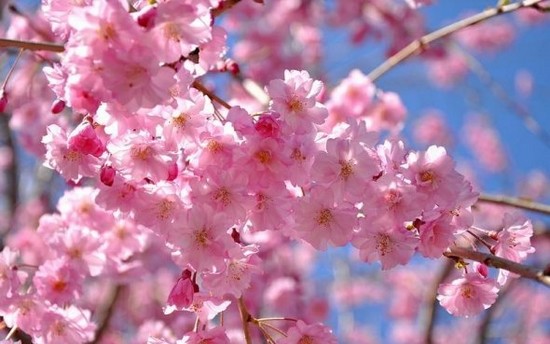 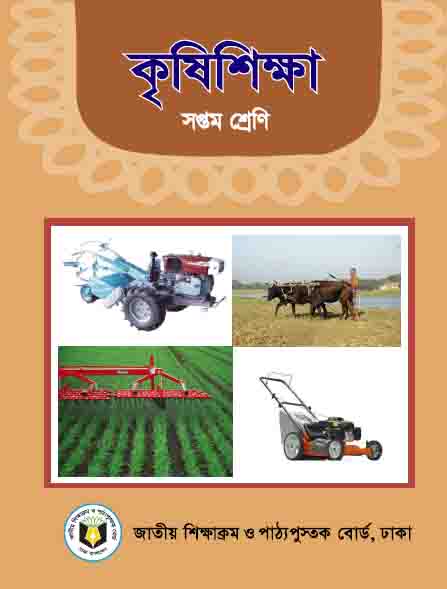 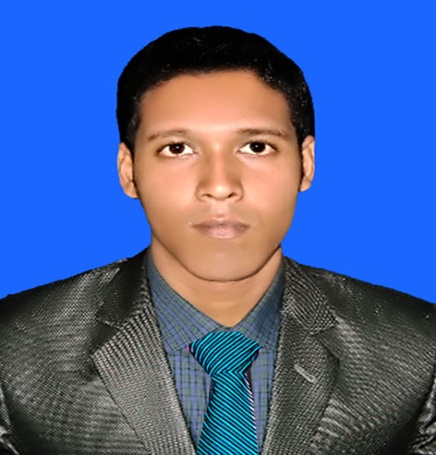 পরিচিতি
পাঠ পরিচিতি
শিক্ষক পরিচিতি
মোঃমোশফিকুর রহমান
সহঃশিক্ষক
রনচন্ডী স্কুল এন্ড কলেজ
কিশোরগঞ্জ,নীলফামারী।
শ্রেণীঃসপ্তম
অধ্যায়ঃপঞ্চাম
সময়ঃ৫০ মিনিট
2
ছবিটি মনোযোগ দিয়ে লক্ষ করি
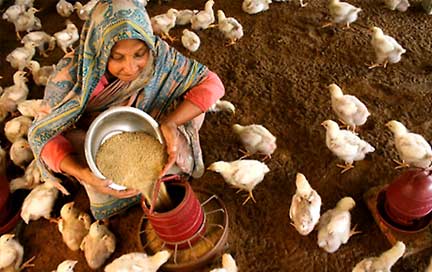 ছবিটি দেখে কি বুঝলাম?
আজকের পাঠের শিরোনাম
মুরগি পালন পদ্ধতি
শিখনফল
1.মুরগির পালন পদ্ধতির প্রকারভেদ বর্ণনা করতে পারবে।
২.মুরগি পালন পদ্ধতির বিভিন্ন সুবিধা বর্ণনা করতে পারবে।
3.বিভিন্ন পালন পদ্ধতি ব্যাখা করতে পারবে।
কোন ধরনের মুরগি পালন পদ্ধতি?
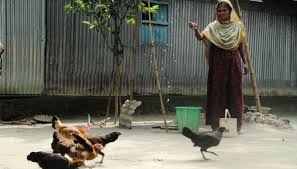 1.মুক্ত বা ছাড়া পদ্ধতিতে মুরগি পালন
ছবিটি লক্ষ্য কর
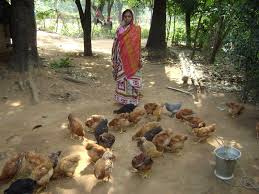 এ পদ্ধতিতে সম্পূর্ণ মুক্ত বা খোলা অবস্থায় পালন করা হয়।
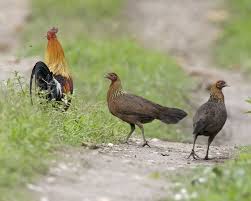 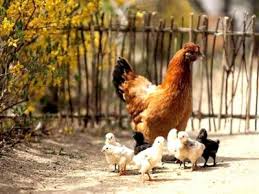 ছবিটি লক্ষ্য কর
এ পদ্ধতিতে মুরগি পালনে খরচ কম এবং খাদ্য ও শ্রমিক লাগে না।
কোন ধরনের মুরগি পালন পদ্ধতি?
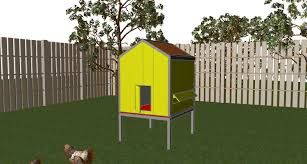 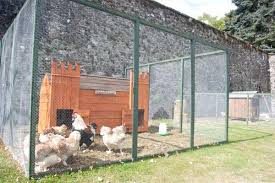 ২.অর্ধ-আবদ্ধ পদ্ধতি মুরগি পালন
ছবিটি লক্ষ্য কর
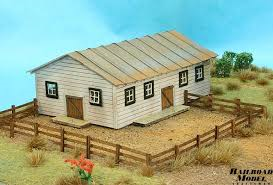 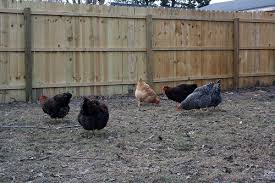 মুরগির ঘরের চারদিকে বেড়া দেওয়া থাকে।
এতে মুরগি সারাদিন চড়ে বেড়ায়।
ছবিটি লক্ষ্য কর
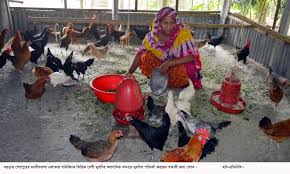 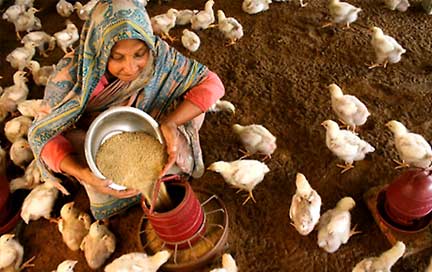 এ পদ্ধতিতে খাদ্য সরবরাহের কারণে উৎপাদন খরচ 
বেশি হয়ে থাকে।
দলীয় কাজ
অর্ধ-আবদ্ধ পদ্ধতিতে মুরগি পালন করার জন্য একটি নকশা প্রস্তুত কর
কোন ধরনের মুরগি পালন পদ্ধতি?
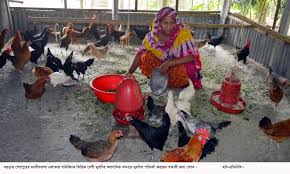 ৩.আবদ্ধ পদ্ধতি মুরগি পালন
ছবিটি লক্ষ্য কর
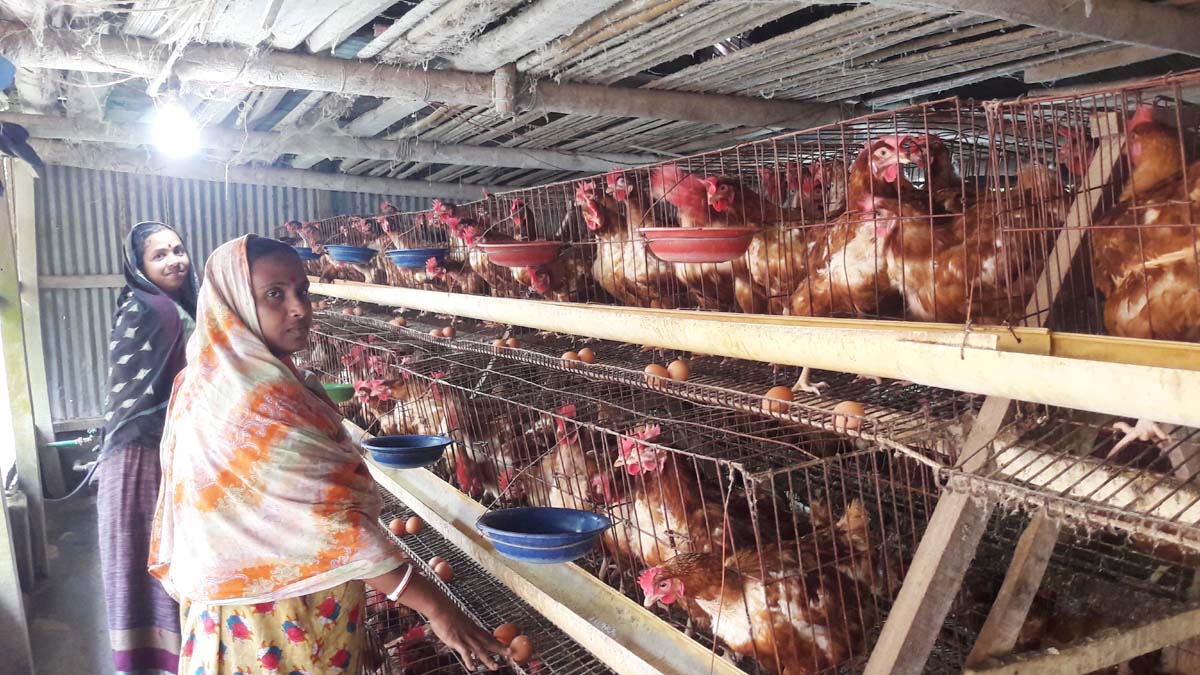 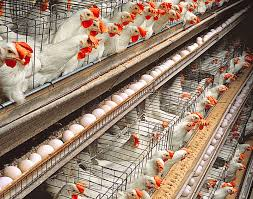 এ পদ্ধতি মুরগিকে খাচায় পালন করা হয়।
ছবিটি লক্ষ্য কর
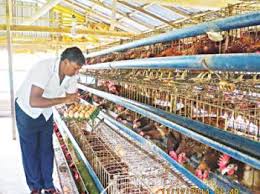 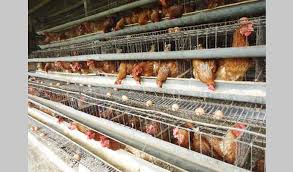 বাণিজ্যিক মুরগি পালনে সারাদেশে এ পদ্ধতি জনপ্রিয়তা লাভ করছে।
ছবিটি লক্ষ্য কর
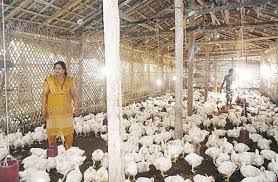 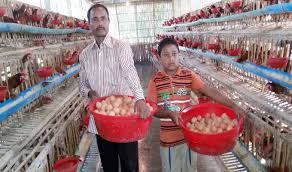 এই ব্যবস্থাপনায় খরচ বেশি এবং লাভও বেশি।
ছবিটি লক্ষ্য কর
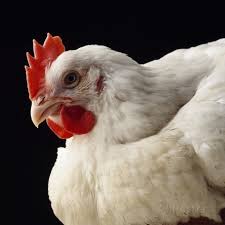 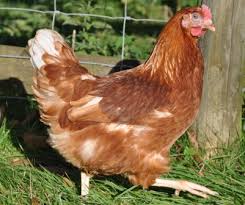 এ পদ্ধতিতে বয়লার,লেয়ার হাইব্রিড মুরগি পালন করা হয়।
মূল্যায়ন
১.কোন পদ্ধতি মুরগি পালনে খরচ ও খাদ্য কম লাগে?
(ঘ) সবকটি
(গ)আবদ্ধ পদ্ধতি
(খ) অর্ধ-আবদ্ধ পদ্ধতি
(ক) মুক্ত পদ্ধতি
২.কোন পদ্ধতি ব্রয়লার,লেয়ার হাইব্রিড মুরগি পালন করা হয়?
(গ)আবদ্ধ পদ্ধতি
(খ) অর্ধ-আবদ্ধ পদ্ধতি
(ক) মুক্ত পদ্ধতি
(ঘ) একটিও নয়
বাড়ির কাজ
মুরগি পালনে পারিবারিক সুবিধাসমূহ কী কী তা 
খাতায় লিখে আনবে।
সবাইকে ধন্যবাদ
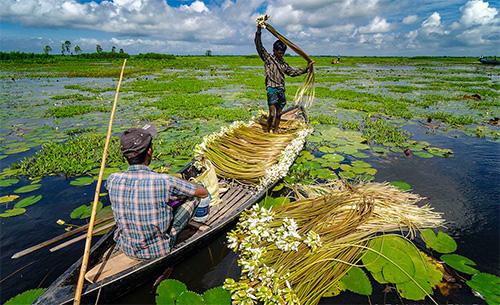